)
)
)
)
BÀI 2: GTLN VÀ GTNN CỦA HÀM SỐ (TIẾT 2)
)
)
)
)
)
)
)
)
)
)
)
)
)
)
NỘI DUNG TIẾT HỌC
II.
TÌM GTLN VÀ GTNN CỦA HÀM SỐ BẰNG ĐẠO HÀM .
TÌM GTLN VÀ GTNN CỦA HÀM SỐ BẰNG ĐẠO HÀM.
HOẠT ĐỘNG 2
HOẠT ĐỘNG 2
HOẠT ĐỘNG 2
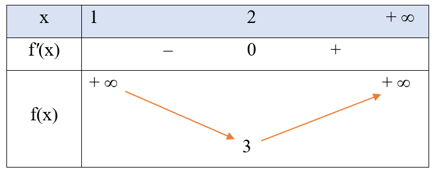 Định nghĩa
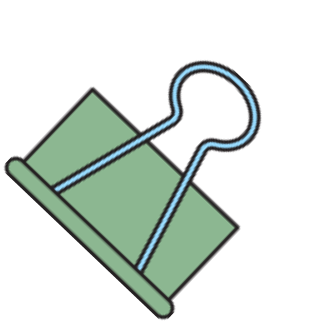 ⬩LUYỆN TẬP 2
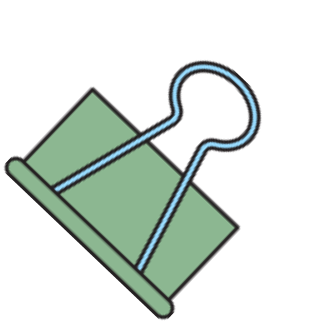 ⬩LUYỆN TẬP 2
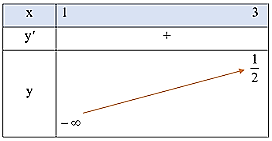 Ví dụ 2:
Ví dụ 2:
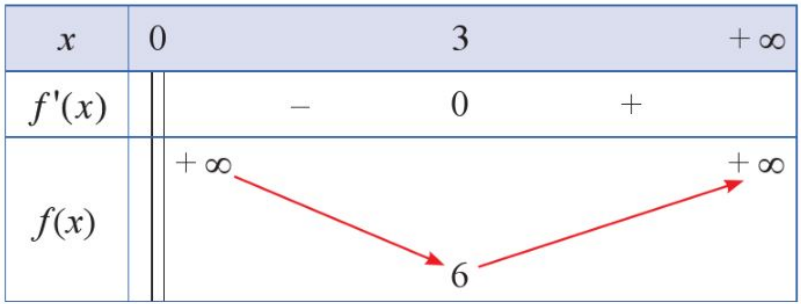 HĐ3
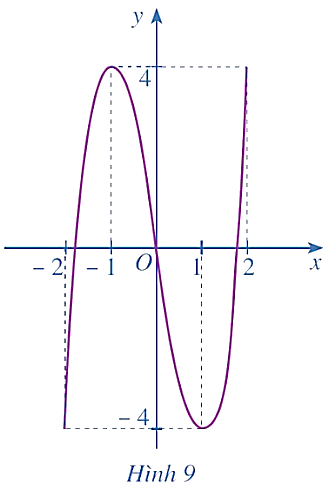 HĐ3
Nhận biết!
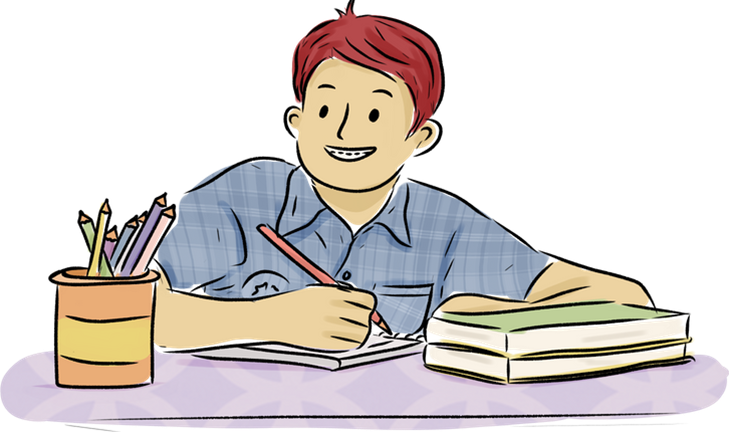 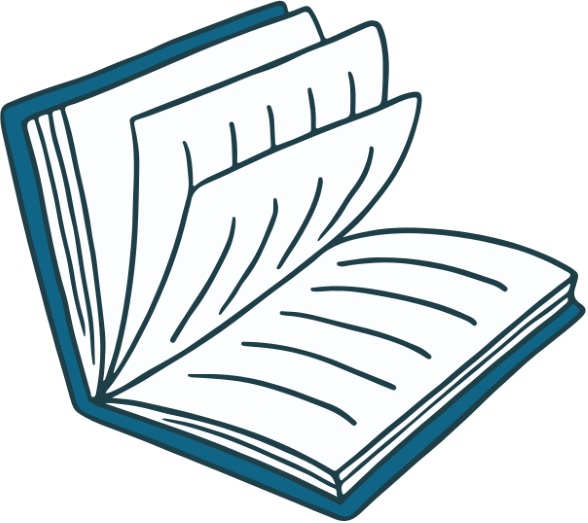 Định nghĩa
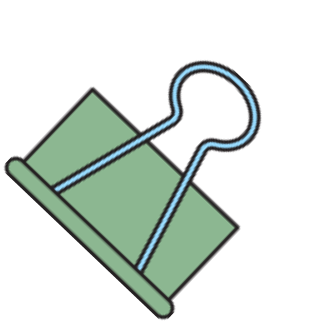 ⬩LUYỆN TẬP 3
Ví dụ 3:
Ví dụ 3:
Ví dụ 4:
Ví dụ 4:
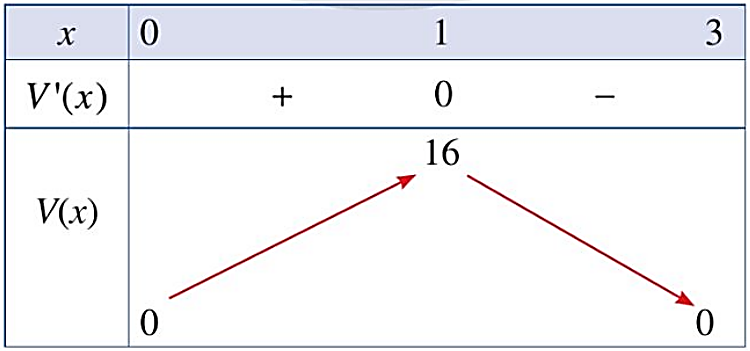 Ví dụ 5:
Ví dụ 5:
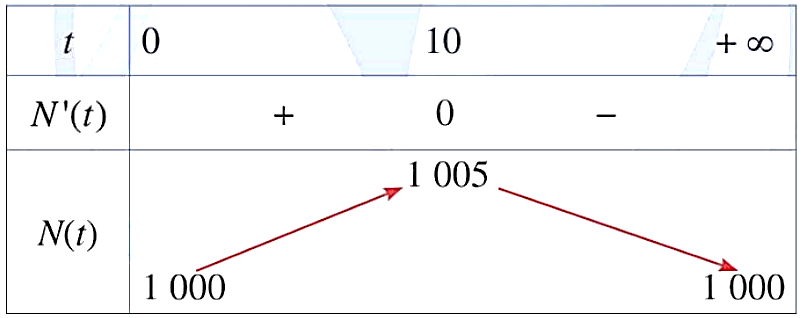 Ví dụ 5:
HƯỚNG DẪN VỀ NHÀ
01
Ôn lại các kiến thức đã học trong bài
02
Hoàn thành các bài tập trong mục 2.2
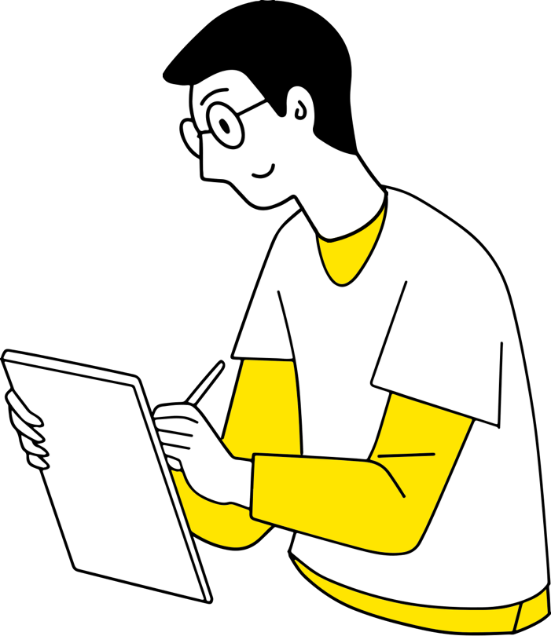 Chuẩn bị bài cho tiết tiếp theo
03
)
)
)
)
)
)
Thank You
Thank You
)
)
)
)
)
)
)
)
)
)
)
)